Title is bold font 72 (font range can be 72-120pt) 
Subtitle is font 48 (font range can be 48-80pt) (Author’s name)
Section header is 36pt (font range: 36-72pt)
Standard poster body text is 24pt.
Section header is 36pt (font range: 36-72pt)
Standard poster body text is 24pt.
Section header is 36pt (font range: 36-72pt)
Standard poster body text is 24pt.
Image
Section header is 36pt (font range: 36-72pt)
Standard poster body text is 24pt.
Figure 3:
Image
Section header is 36pt (font range: 36-72pt)
Standard poster body text is 24pt.
Section header is 36pt (font range: 36-72pt)
Standard poster body text is 24pt.
References
Standard poster body text is 24pt.
Image
Figure 2:
Section header is 36pt (font range: 36-72pt)
Standard poster body text is 24pt.
Figure 1:
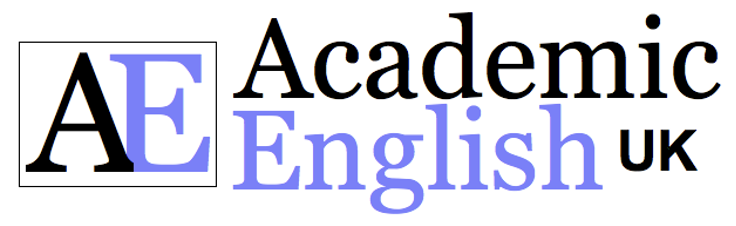 Use this footer area for your contact details:
www.academic-englishuk.com/academic-posters
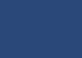 Title is bold font 72 (font range can be 72-120pt) 
Subtitle is font 48 (font range can be 48-80pt) (Author’s name)
Section header is 36pt (font range: 36-72pt)
Standard poster body text is 24pt.
Section header is 36pt (font range: 36-72pt)
Standard poster body text is 24pt.
Section header is 36pt (font range: 36-72pt)
Standard poster body text is 24pt.
Image
Section header is 36pt (font range: 36-72pt)
Standard poster body text is 24pt.
Figure 3:
Image
Section header is 36pt (font range: 36-72pt)
Standard poster body text is 24pt.
Section header is 36pt (font range: 36-72pt)
Standard poster body text is 24pt.
References
Standard poster body text is 24pt.
Image
Figure 2:
Section header is 36pt (font range: 36-72pt)
Standard poster body text is 24pt.
Figure 1:
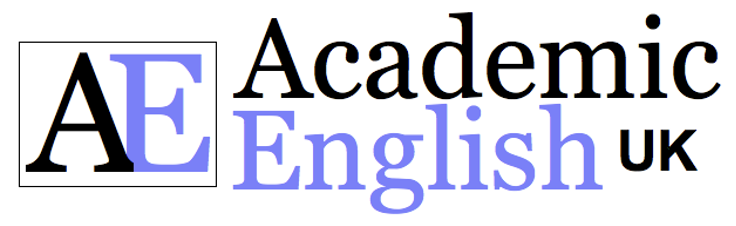 Use this footer area for your contact details:
www.academic-englishuk.com/academic-posters